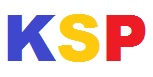 PŘÍKLADY DOBRÉ PRAXE 

Ing. Marek Juha
Sociální podnik SIMEVA s.r.o.
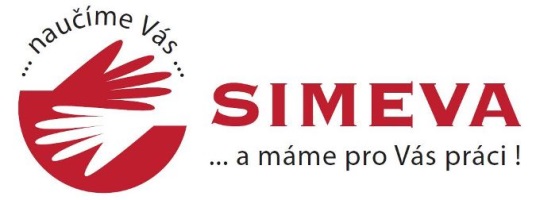 Podpora vytváření pracovních míst pro spoluobčany, kteří trpí duševní nemocí schizofrenie a dalších vyloučených skupin na trhu práce

Hlavní cíle 
Vytvoření pracovních návyků klientů, zvýšení jejich sebevědomí a šance na začlenění zpět do společnosti a na trh práce

Služby
Úklidové práce
Údržbářské práce
Údržba zahrad a zeleně
Celoroční úklid veřejných prostranství
Malířské, zednické a natěračské práce
Prodej vypěstovaných květin, keřů a stromků

Cílové skupiny:
Zdravotně znevýhodněné osoby (tělesně, duševně)
Sociálně vyloučené osoby 
Osoby se ztíženým uplatněním na trhu práce
Sociální podnik PRADAKOS s.r.o.
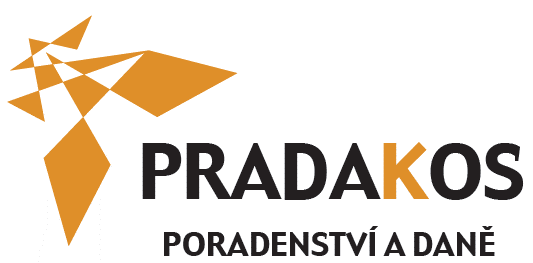 Služby:
Účetní a daňové poradenství
Služby virtuální kanceláře („coworking“)
Pronájem kanceláří, obchodních a výrobních prostor 
Poradenská činnost pro založení a vedení „Nestátních neziskových organizací“ a „Sociálních podniků“
ONZA a.s. JIRKOV
Jediným akcionářem společnosti ONZA a hlavním objednavatelem služeb je město Jirkov
Podnikání firmy ONZA je založeno na poskytování těchto služeb:
údržba zeleně
 zimní údržba
 úklid veřejných prostranství
 údržby občanská vybavenost
 organizování veřejné služby
 probační a mediační služba

Hlavní cíl firmy ONZA je výrazně přispět k naplňování Strategického plánu Lokálního partnerství těmito nástroji :

zaměstnávání sociálně znevýhodněných osob, především Romů z jirkovských sociálně vyloučených lokalit
 síťování státní správy a samosprávy, NNO a občanů k zajištění zdravého rozvoje města,
cíleně zavádět principy sociální ekonomiky do místního politického, podnikatelského a mediálního prostředí, a zvýšit tak poptávku po zaměstnancích ze sociálně vyloučených lokalit,
Technické služby Morkovice-Slížany , s.r.o.
Jediným vlastníkem je město Morkovice – Slížany
Služby:
zajišťování čistého, příjemného  a bezpečného prostředí pro život obyvatel města, údržba majetku města
Hlavní cíle:
 vytvoření funkčního sociálního podniku technických služeb města (celoroční úklid města, péče o majetek města, provoz městských zařízení, koupaliště a sběrný dvůr)
AZ GREEN, sociální družstvo
Sociální družstvo AZ GREEN vzniklo za účelem uspokojení  místních potřeb v sociální i veřejné oblasti. 
Hlavní cíle:
Vybudování sociálního podniku, který zajistí chybějící služby v městečku Planá jako jsou údržba venkovních ploch, oprava techniky, drobné opravy a další služby
Úklid kancelářských a provozních prostor ve firmách a podnicích
Cílové skupiny:
Děti, mládež a mladí dospělí opouštějící dětské domovy
Osoby se zdravotním postižením
Prádelna Zelený ostrov s.r.o.
Prádelna funguje jako sociální podnik a práci zde nalézají lidé se zdravotním znevýhodněním, především pracovnice s poruchami sluchu a neslyšící.
Hlavní cíle:
Poskytování služeb domácnostem i firmám v regionu
Snižování nezaměstnanosti a k podpoře sociálního začleňování. Vytvoření a zachování pracovních míst pro cílovou skupinu a ostatní zaměstnance

Cílové skupiny:
Znevýhodněné osoby se zdravotním postižením, konkrétně osoby s poruchami sluchu.
Příklady nejčastějších  činností:
úklid a údržba obce
sběrný dvůr
třídírna odpadu
organizace kulturních a společenských akcí
práce v lese, výroba štěpky a palivového dřeva
údržba cyklostezek
služby pro turisty
výroba propagačních materiálů
technické služby
údržba osvětlení
drobné práce na zahradě
pečovatelská služba
úklid, drobné nákupy, dovoz obědů, prádelenské služby
ostraha, drobné montážní práce
pojízdné prodejny
hlídání dětí 
ubytovací a hostinské služby 

..... a další možnosti podle místní situace a potřeb.
Komora Sociálních Podniků
www.komora-socialnich-podniku.cz 

Děkuji za pozornost

Marek Juha
marek@juha.cz
mobil: 724 305 559